Year 6 Curriculum Evening‘Love your neighbour as yourself.’
Online presentation September 2021
Overview
Welcome to Year 6
Expectations
Curriculum overview
Summer Term
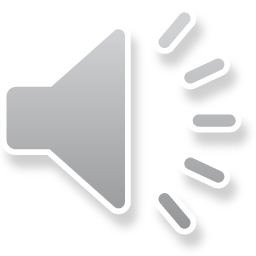 Welcome to Year 6
Class Teachers:
Mr Neal, Mrs Ross, Mrs McDowall and Miss Smith 

Teaching Assistants:
Mr Conroy, Mrs Ward

PPA Teachers
Mrs Carver, Mrs Longmore
Expectations: Be safe, be ready, be respectful
Homework
Set on a Wednesday via Google Classroom to be completed for the following Monday.
Topic – occasional project based activity
English-spelling/grammar (spag,com and spelling frame)
Maths – Mathletics
Home readers
PE Kit
Wear to school each Wednesday and Friday 
Communication
Daily through year 6 comms-admin/absence ( one-way communication only)
Through the office-arrangements for meetings
Website
Twitter
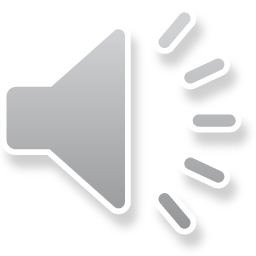 Curriculum Overview Autumn-Our World
Literacy
Street Child ,Hitler’s Canary, Flanders Field , Once
Mathematics
Mastery approach in line with national curriculum expectations
Maths No Problem textbooks and workbooks- DFE/ NCETM accredited textbooks
Science
Electricity
Evolution and Inheritance
Wider Curriculum 
James Rizzi - art/ E-Safety  - computing/ Spanish / music - Elgar/ PE -gymnastics and basketball
history and geography - Victorians, World War I and World War II
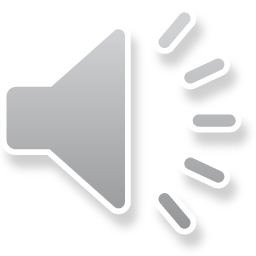 Robinwood
November 1st – 3rd *
*Covid-19 allowing

Kit lists have been provided – no new or specialist clothing will be needed other than old, warm clothing and old trainers/walking boots

No technology – including mobile phones – can be brought on the trip

No food is needed – the centre provide all our meals and snacks.
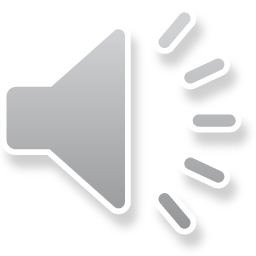 Curriculum Overview Spring-Our Community
Our Community through the lens of social justice – RRSA and school values
Literacy - (The Arrival, A Long Walk to Water, The Island)
Mathematics
Mastery approach in line with the national curriculum expectations
Maths No Problem DFE/NCETM accredited textbooks and workbooks
Science
Heart and Circulatory System
Selected other subjects
Easter experience / Coding / Music / Spanish /
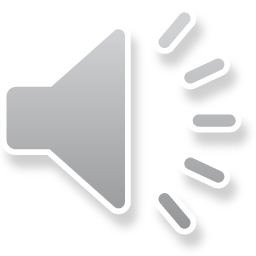 Curriculum Overview Summer – Our Environment
The Wirral & Local Area and STEM focus
History and Geography focus, Local visits
Women who changed the world (STEM)
Literacy
Wonder, White Bird, The Tin Snail
Mathematics
Mastery approach in line with the national curriculum expectations
Maths No Problem DFE/NCETM accredited textbooks and workbooks
Science
Body Health 
Light
Selected other subjects
Memories and Cathedral service* / Food tech / Spanish / Swimming/ Sports Day* / Marine Lake*
*If COVID-19 restrictions allow
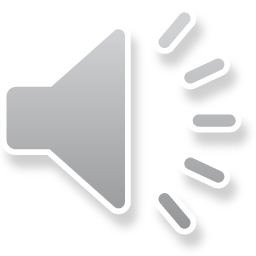 Housekeeping
Be safe, be ready, be respectful underlines all we do 
Water Bottles – please bring in a named refillable water bottle daily
Uniform – please name all items
Pencil cases and equipment are provided for all lessons-no need to bring any
PE days – no earrings and long hair tied back please
Playtime snacks – healthy snacks (fruit and vegetables-no chocolate/crisps)
Mobile Phones  and smart watches are to be handed in each morning
Walking home/change of arrangements–permission must be emailed to year 6 team in advance using the year6comms@stbridgets.wirral.sch.uk email
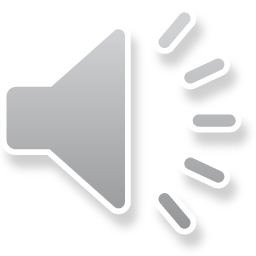 Summer Term Assessments & Transition
KS2 Tests are :
Reading, GPAS, Maths (Arithmetic and 2 Reasoning papers)
Writing is moderated and assessed from work across the year
Revision pack will be sent out in Spring 1 – form basis of homework throughout spring term
If possible, play rehearsals will start in the summer term.
Thumbs Up! Lead sessions preparing the children for transition to their new school
Induction day – See Secondary School websites for key information
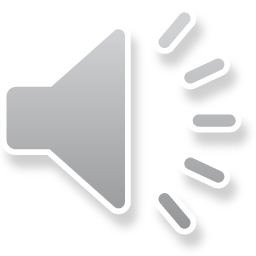 Thank you
We hope this was useful, please feel free to email any further queries to us and we will get back to you as soon as we can. Thank you for your continued support.

year6comms@stbridgets.wirral.sch.uk